Arendal
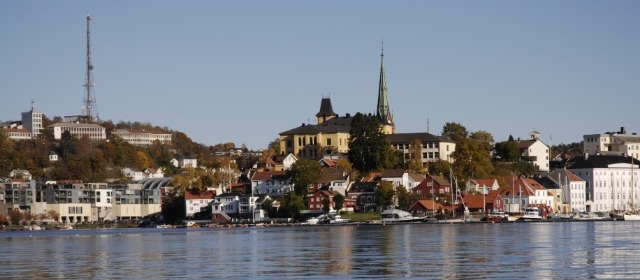 KOORDINERENDE ENHETv/ Ragnhild Vignes
20.10.15
Helse og levekår – Arendal kommune
Koordinerende enhet
Ansvar og oppgaver Koordinerende enhet
Koordinerende enhet har ansvar for samordning og koordinering av tjenestetilbud innen de 5 helse og levekårsenhetene
Saksbehandling av søknad om tjenester
Utredning og kartlegging av brukers ressurser og behov
Systemansvar Individuell Plan
Rehabiliteringstilbud barn og voksne 
Veiledning av brukere, pårørende og ansatte
Frisklivssentralen og andre forebyggende tilbud 
Korttidsavdelinger inkl. rehabilitering
Kommunal øyelikkelig hjelp- døgnavdeling og ambulant tilbud 
Transporttjeneste og hjelpemiddelmontører
Eksempel på et forløp….. hverdagsrehabilitering
3 uker
Innsatsteamet samarbeider med:
bruker, pårørende, og nettverk
 hjemmesykepleie
.frivillighetskoordinator  m.fl.
Kriterier for inntak
Rutiner for overføring til innsatsteam
Brev /melding sendes  bruker
Forløp Individuell Plan
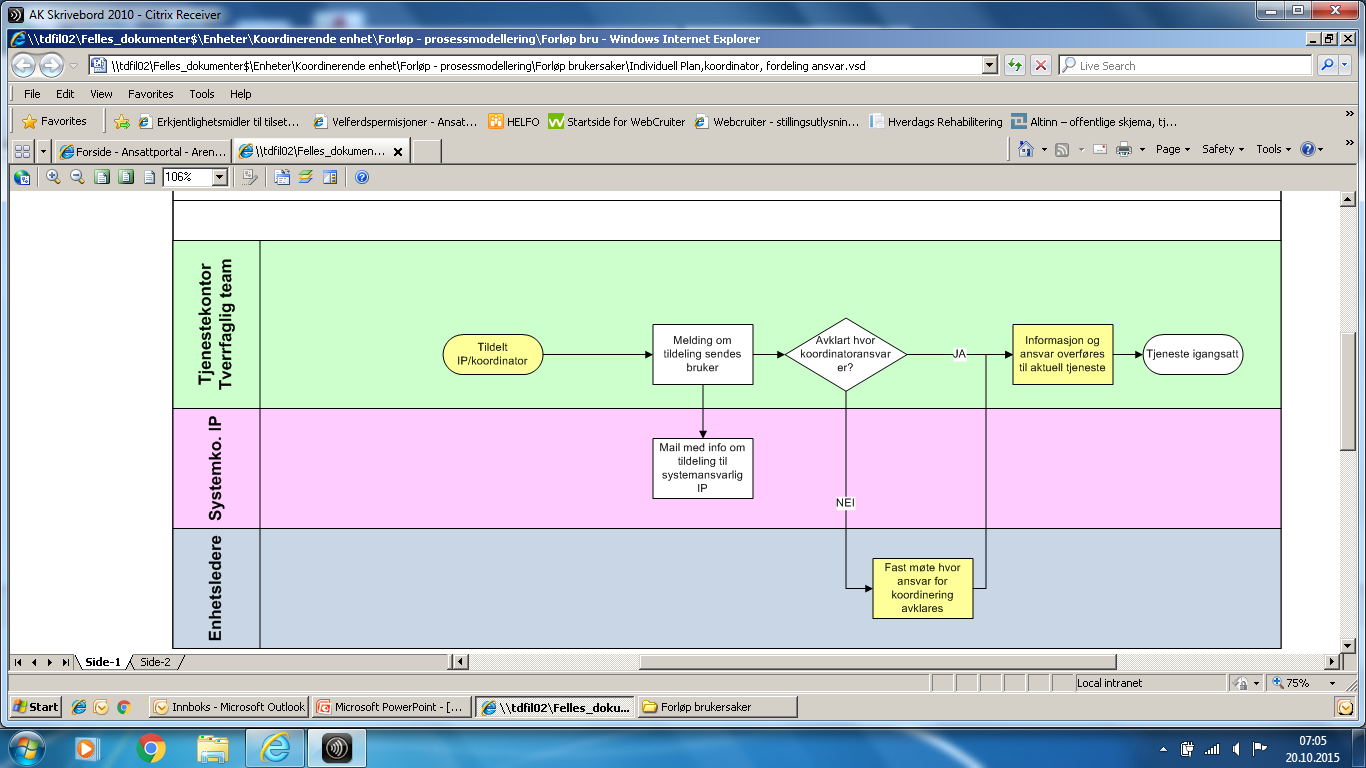 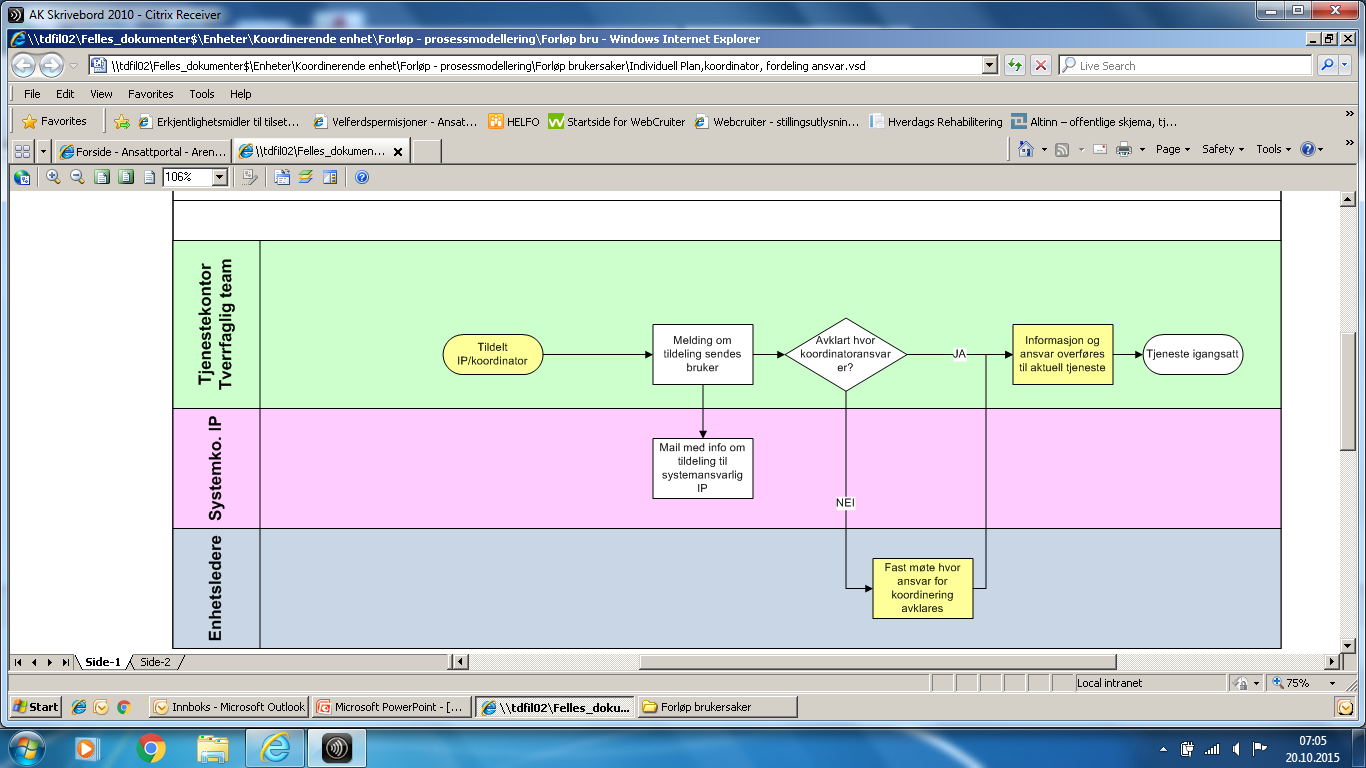 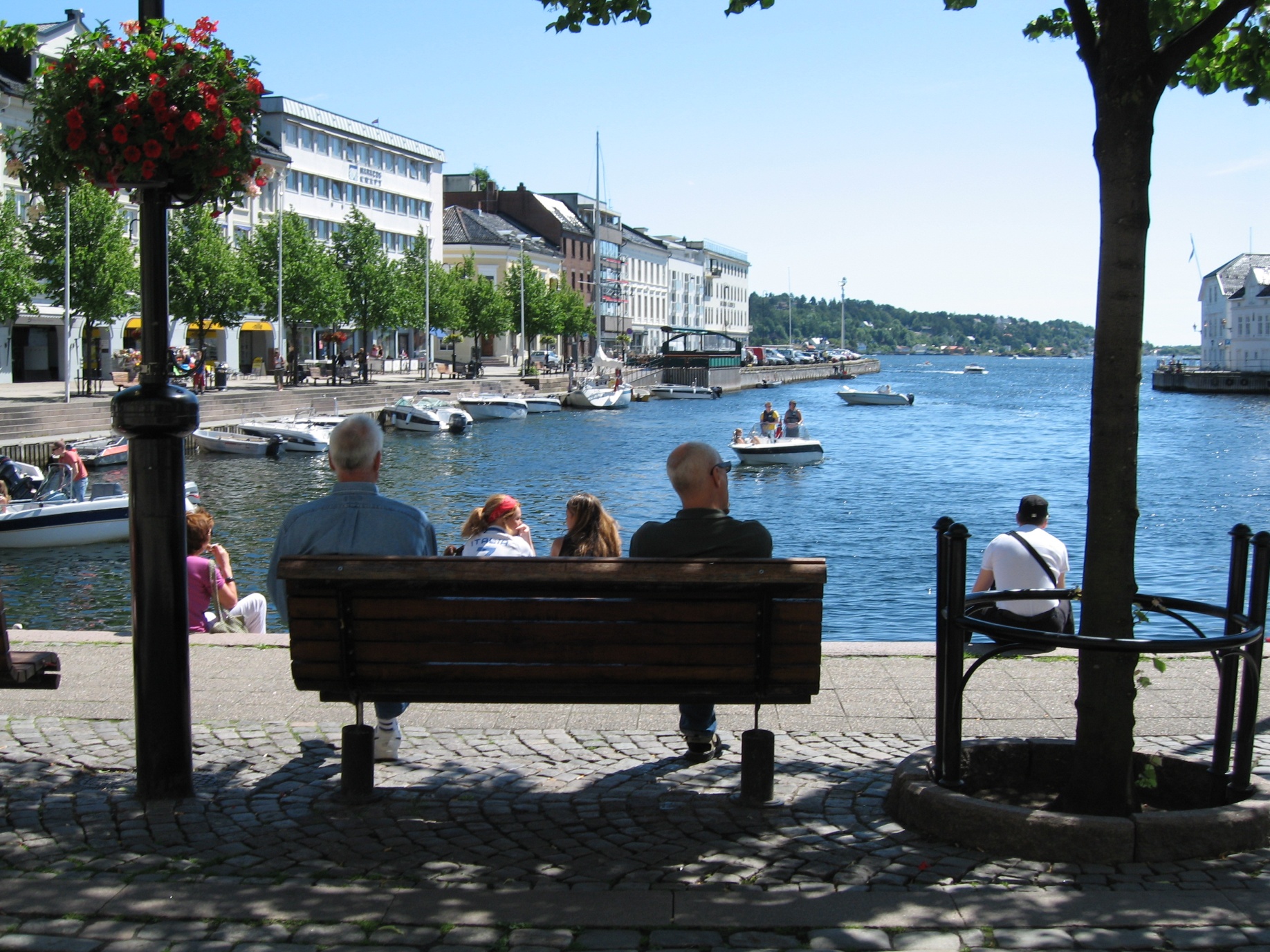